স্বাগতম
শিক্ষক পরিচিতিঃ
পিন্টু চন্দ্র শীল
বি,কম(অনার্স)এম,বি,এস(হিসাববিজ্ঞান)বিএড 
সহকারি শিক্ষক(হিসাববিজ্ঞান)
রিচি উচ্চ বিদ্যালয়,হবিগঞ্জ সদর,হবিগঞ্জ। 
মোবাইল নং-০১৭১৪৩৫৬২৮৬
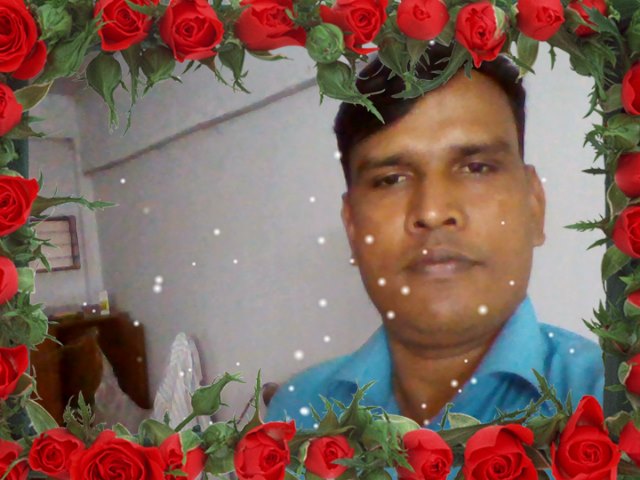 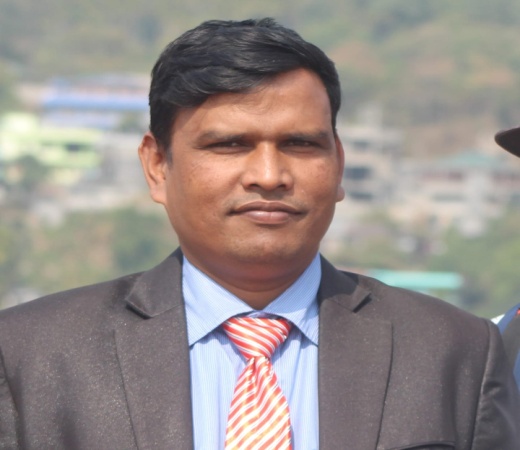 শিখনফল---
তিনি  কে ?
তিনি  কে ?
Benedetto Cotrugli
Luca Pacioli
বেনেডেটো কটরাগলি একজন ব্যবসায়ী অর্থনীতিবিদ  ও কুটনৈতিক । লুকা প্যাসিওলির দু’তরফা দাখিলা  পদ্ধতির মূলনীতি ব্যাখ্যার পূর্বে তিনি সর্বপ্রথম মজুদ পন্য  ও  জাবেদা সম্পর্কে ধারণা প্রদান করেন ।
পূর্বের অধ্যায়ে আমরা হিসাবের নানাদিক নিয়ে আলোচনা করেছি।
আজকের আলোচনার বিষয় হবে ...
জাবেদা ( Journal )
হিসাব বিজ্ঞানের 
উৎপত্তি স্থল
Luca pacioli
(1445---1517)
“জার’ শব্দের অর্থ
দিবস বা দিন
ব্যবসায়িক লেনদেন সমূহ সংঘটিত হওয়ার পর তারিখের ক্রম অনুযায়ী ডেবিট ও ক্রেডিট পক্ষ বিশ্লেষণ করে সংক্ষিপ্ত ব্যাখ্যাসহ যে বইয়ে সর্ব প্রথম লিপিবদ্ধ করা হয় , তাকে জাবেদা বলা হয় ।
ডেবিট  ক্রেডিট নির্ণয়ের পদ্ধতি  নিচে দেখানো হলো
সম্পদ
বৃদ্ধি  ----ডেবিট
হ্রাস-----ক্রেডিট
বৃদ্ধি  ----ক্রেডিট 
হ্রাস-----ডেবিট
দায়
মালিকানা স্বত্ব
বৃদ্ধি  ----ক্রেডিট 
হ্রাস-----ডেবিট
বৃদ্ধি  ----ক্রেডিট 
হ্রাস-----ডেবিট
আয়
বৃদ্ধি  ----ডেবিট
হ্রাস-----ক্রেডিট
ব্যয়
ডেবিট- ক্রেডিট নির্ণয়ের নিয়ম চিত্রে লক্ষ্য করো।
প্রতিটি লেনদেনের কমপক্ষে দুটি পক্ষ থাকে । 
সুবিদা গ্রহনকারী ডেবিট এবং সুবিদা প্রদানকারী ক্রেডিট হবে । 
প্রতিটি লে্নদেনের ডেবিট টাকা ও ক্রেডিট টাকা সমান হবে ।
সুবিদা গ্রহনকারী গ্রহীতা এবং সুবিদা প্রদানকারী দাতা।
ডেবিট পক্ষ ও ক্রেডিট পক্ষের যোগফল সর্বদা সমান হবে।
জাবেদার শ্রেণিবিভাগ
জাবেদা
ক্রয়  জাবেদা
বিশেষ জাবেদা
সংশোধনী জাবেদা
বিক্রয়  জাবেদা
প্রকৃত জাবেদা
ক্রয় ফেরত  জাবেদা
সমন্বয়  জাবেদা
বিক্রয়  জাবেদা
সমাপনী  জাবেদা
নগদ প্রাপ্তি   জাবেদা
প্রাম্ভিক  জাবেদা
নগদ প্রদান  জাবেদা
এসো আমরা চিত্রের সাহায্যে 
কিছু লেনদেনের 
জাবেদা দাখিলা দেখি...
নগদে আসবাবপত্র ক্রয় ।
আসবাবপত্র ---------ডেবিট 
  নগদান হিসাব-------ক্রেডিট
যন্ত্রপাতি ক্রয়।
যন্ত্রপাতি হিসাব  ------ডেবিট 
  নগদান হিসাব-------ক্রেডিট
ব্যাংকে টাকা জমা দান ।
ব্যাংক হিসাব---------ডেবিট 
  নগদান হিসাব-------ক্রেডিট
অফিসের প্রয়োজনে কম্পিউটার ক্রয় ।
অফিস সরঞ্জাম হিসাব-------- ডেবিট 
  নগদান হিসাব ----------ক্রেডিট
প্রাপ্য বিলের টাকা আদায় ।
নগদান হিসাব-------- ডেবিট 
  প্রাপ্য বিল হিসাব ----------ক্রেডিট
অফিসের জন্য আলমারি ক্রয়।
অফিস সরঞ্জাম হিসাব-------- ডেবিট 
  নগদান হিসাব ----------ক্রেডিট
নগদ টাকা ব্যাংকে জমাদান
ব্যাংক হিসাব ---------ডেবিট 
  নগদান হিসাব------ ক্রেডিট
ব্যবসায়ীক প্রোয়োজনে গাড়ী ক্রয় ।
গাড়ি হিসাব---------ডেবিট 
  নগদান হিসাব------ ক্রেডিট
ব্যাংক থেকে নগদ অর্থ উত্তোলন ।
নগদান হিসাব ---------ডেবিট 
  ব্যাংক হিসাব------ ক্রেডিট
মাহাবুবকে পাওনা পরিশোধ ।
পাওনাদার(মাহাবুব) হিসাব-----ডেবিট
  নগদান হিসাব-------- ক্রেডিট
ব্যবসার প্রয়োজনে ঋন গ্রহন ।
নগদান হিসাব----------ডেবিট
  ঋন হিসাব-------- ক্রেডিট
কর্মচারীদের শামীমকে বেতন প্রদান ।
বেতন হিসাব----------ডেবিট
  নগদান হিসাব-------- ক্রেডিট
নিলয়কে নগদে পরিশোধ করা হলো ।
পাওনাদার(নিলয়) হিসাব-------ডেবিট 
  নগদান হিসাব----------- ক্রেডিট
মনিহারী দ্রবাদি ক্রয় ।
মনিহারী দ্রবাদি হিসাব-------ডেবিট 
  নগদান হিসাব--------- ক্রেডিট
সৈকত টেডার্স হতে বাকীতে ক্রয় ।
ক্রয় হিসাব--------------ডেবিট 
 পাওনাদার(সৈকত টেডার্স)হিসাব--- ক্রেডিট
সঞ্চয়পত্র ক্রয় ।
সঞ্চয়পত্র হিসাব-----------ডেবিট 
  নগদান হিসাব---------ক্রেডিট
অফিসের জন্য ফাইলপত্র ক্রয়।
মনিহারী হিসাব---------ডেবিট
  নগদান হিসাব-------- ক্রেডিট
কমিশন পাওয়া গেল  ।
নগদান হিসাব----------ডেবিট
  কমিশন হিসাব------- ক্রেডিট
নিচের উদাহরন গুলো ভালো  ভাবে লক্ষ্য করো
মূল্যায়ন
নগদে আসবাব পত্র  ক্রয়  করা হলো ১০,০০০ টাক ।
আসবাব পত্র হিসাব ---------------- ডেবিট
নগদান হিসাব ------------ ---- --- -ক্রেডিট
নগদে পন্য ক্রয় করা হলো ২০,০০০ টাকা ।
ক্রয় হিসাব ------------------------ ডেবিট
নগদান হিসাব --------------------- ক্রেডিট
পন্য ফেরত পাওয়া গেলো ৩,০০০ টাকা ।
বিক্রয়  ফেরত হিসাব ------------- ডেবিট
দেনাদার  হিসাব ---------------- - ক্রেডিট
মালিকের জন্য মোবাইল ক্রয় ।
উত্তোলন হিসাব-----------ডেবিট  
  নগদান হিসাব---------ক্রেডিট
কাগজ,কলম, পেন্সিল, ফাইলকভার,পিন ক্রয় ।
মনিহারী হিসাব-----------ডেবিট  
  নগদান হিসাব---------ক্রেডিট
মালিকের স্ত্রীর জন্য গহনা ক্রয় ।
উত্তোলন হিসাব-----------ডেবিট  
  নগদান হিসাব---------ক্রেডিট
নিচের 
লেনদেন 
গুলোর 
জাবেদা 
দাখিলা 
দেখাও
একক কাজ
জনতা ব্যাংকে হিসাব খোলা হলো।
বাবুলকে চেক প্রদান । 
ব্যবসায়ের জন্য কম্পিউটার ক্রয় ।
নগদে পন্য ক্রয় করা হলো ।
বাড়ির কাজ
সকলের সুস্বাস্থ্য কামনায়
আজকের মতো বিদায়
ধন্যবাদ